...
Nói và nghe
KỂ MỘT 
CÂU CHUYỆN 
TƯỞNG TƯỢNG
..........
...
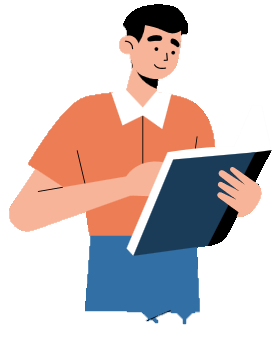 Giáo viên: Nguyễn Nhâm
Zalo: 0981.713.891.
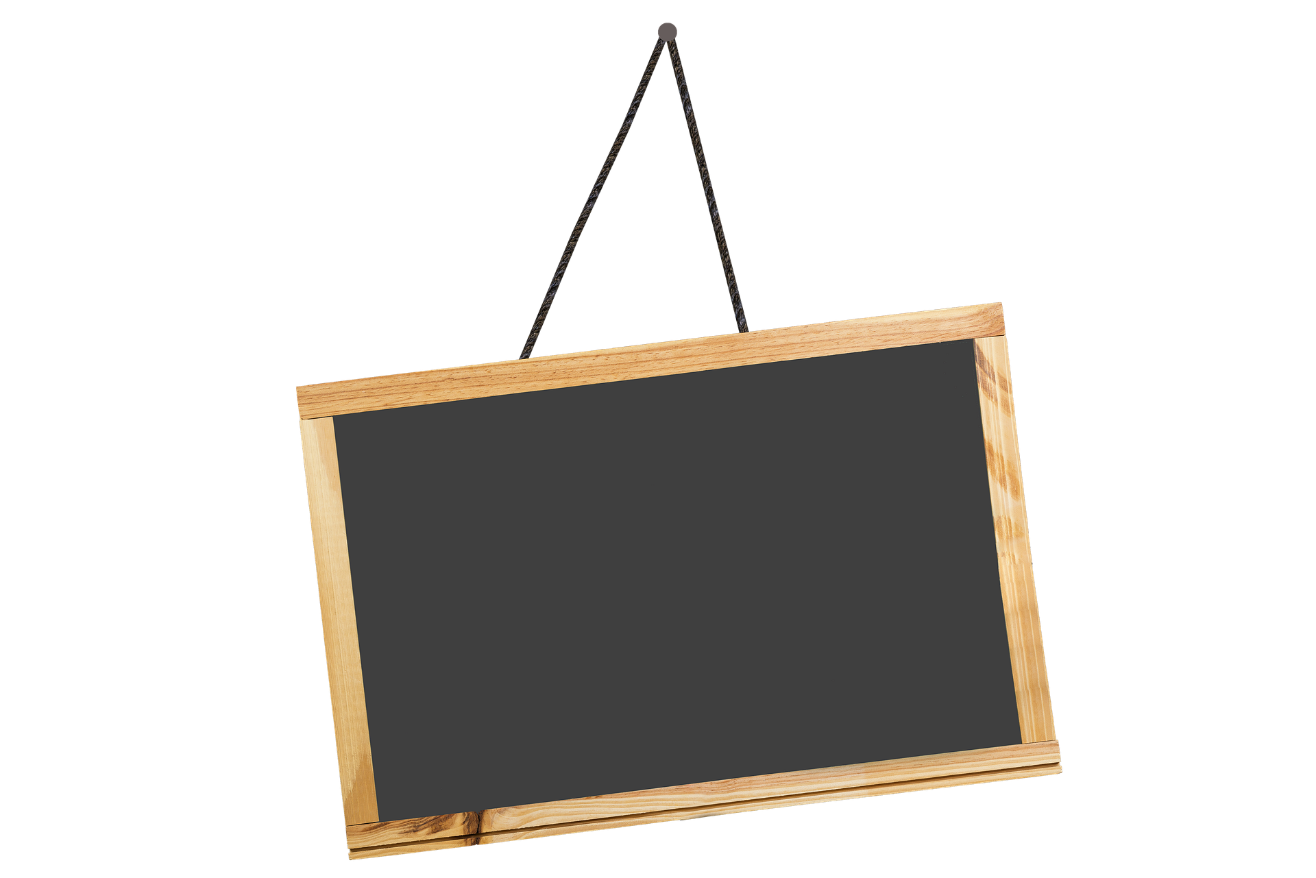 Hoạt động mở đầu
Hoạt động khởi động
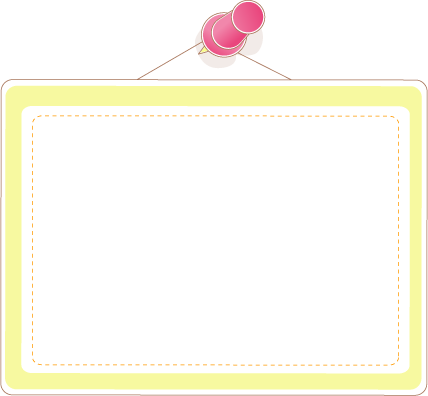 Em đã từng kể lại câu chuyện nào đó cho người khác nghe chưa? Kể trong bối cảnh nào?
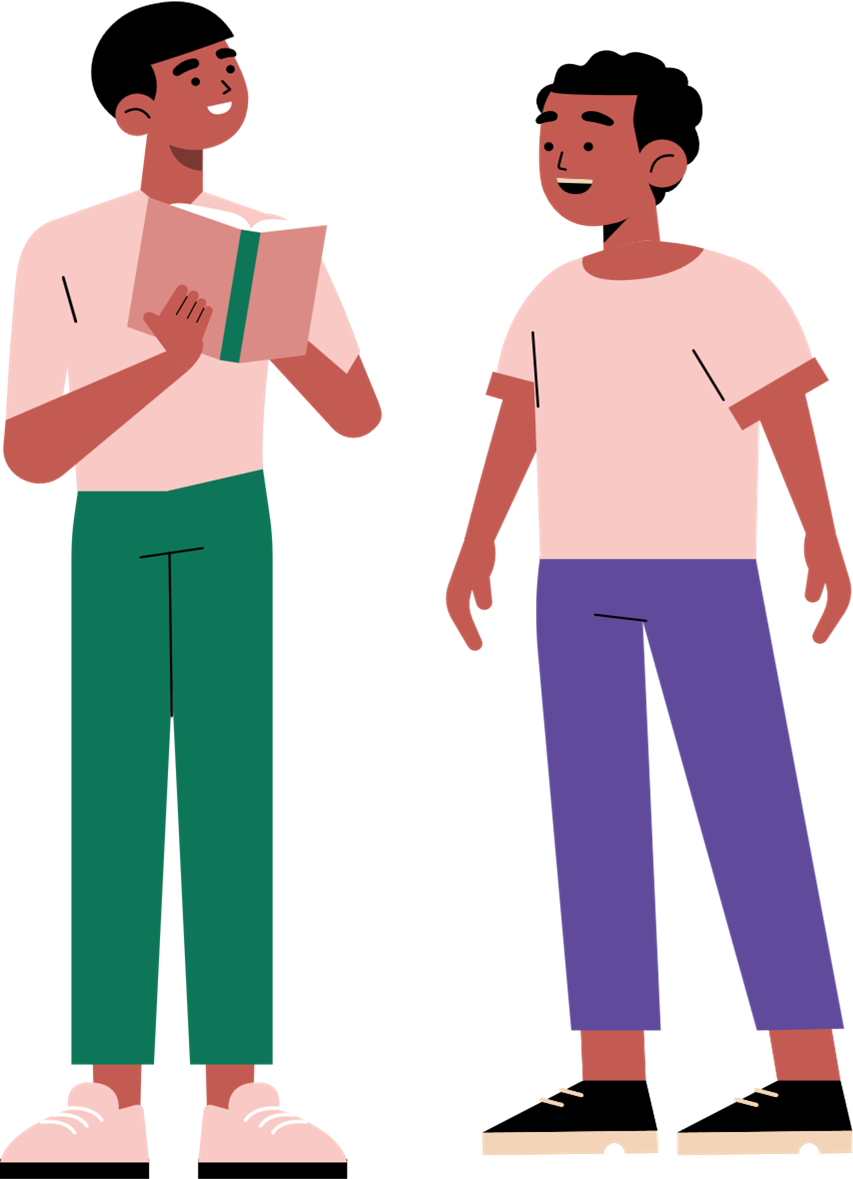 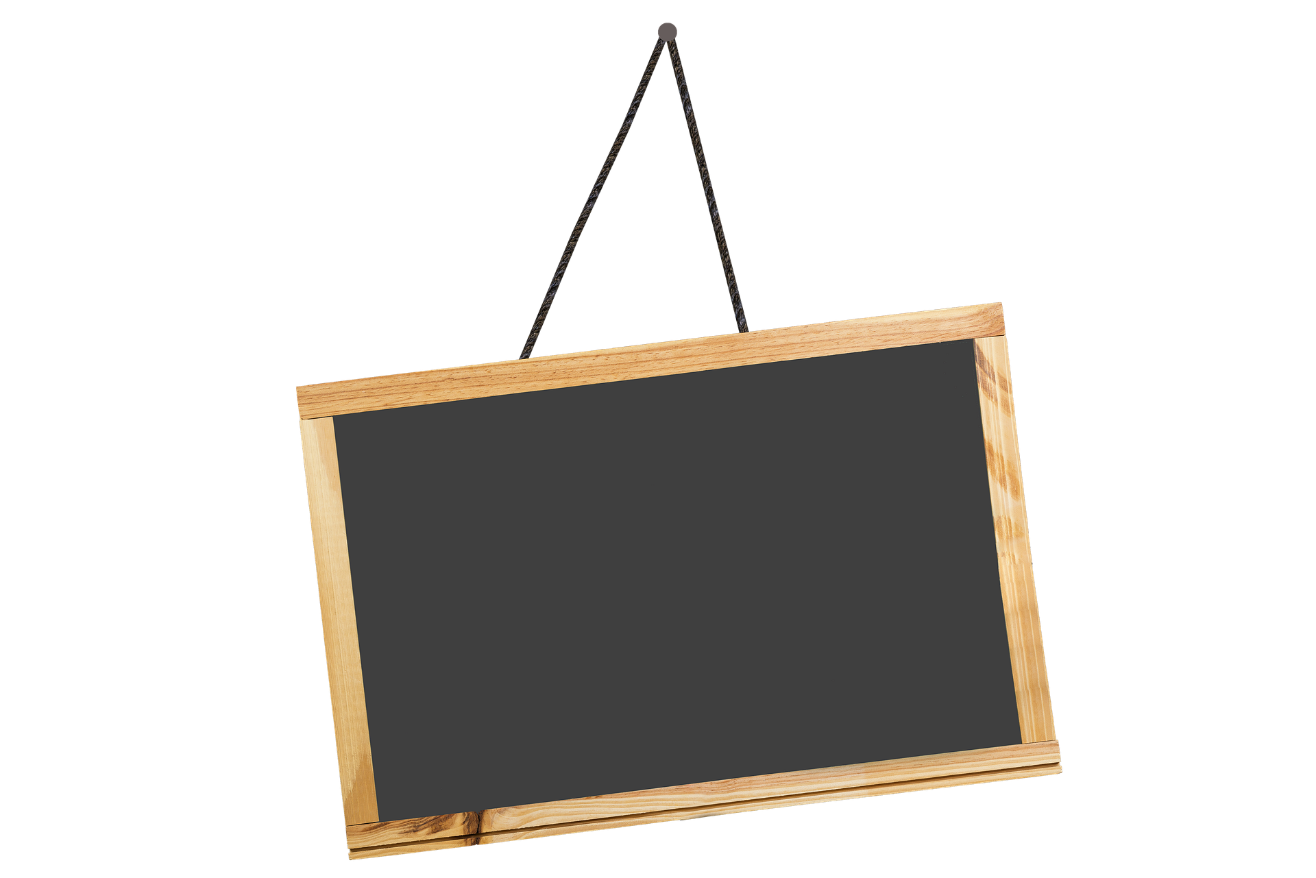 Hình thành kiến thức
HÌNH THÀNH KIẾN THỨC MỚI
Nhiệm vụ
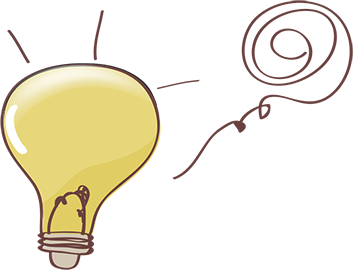 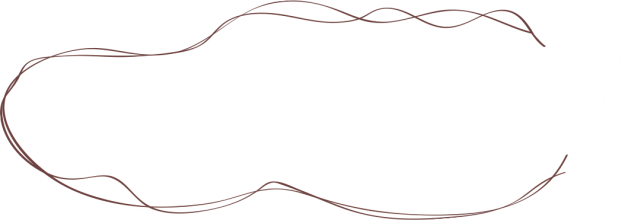 HS đọc thông tin trong bước 1 trong SGK và điền vào PHT số 1
PHT số 1
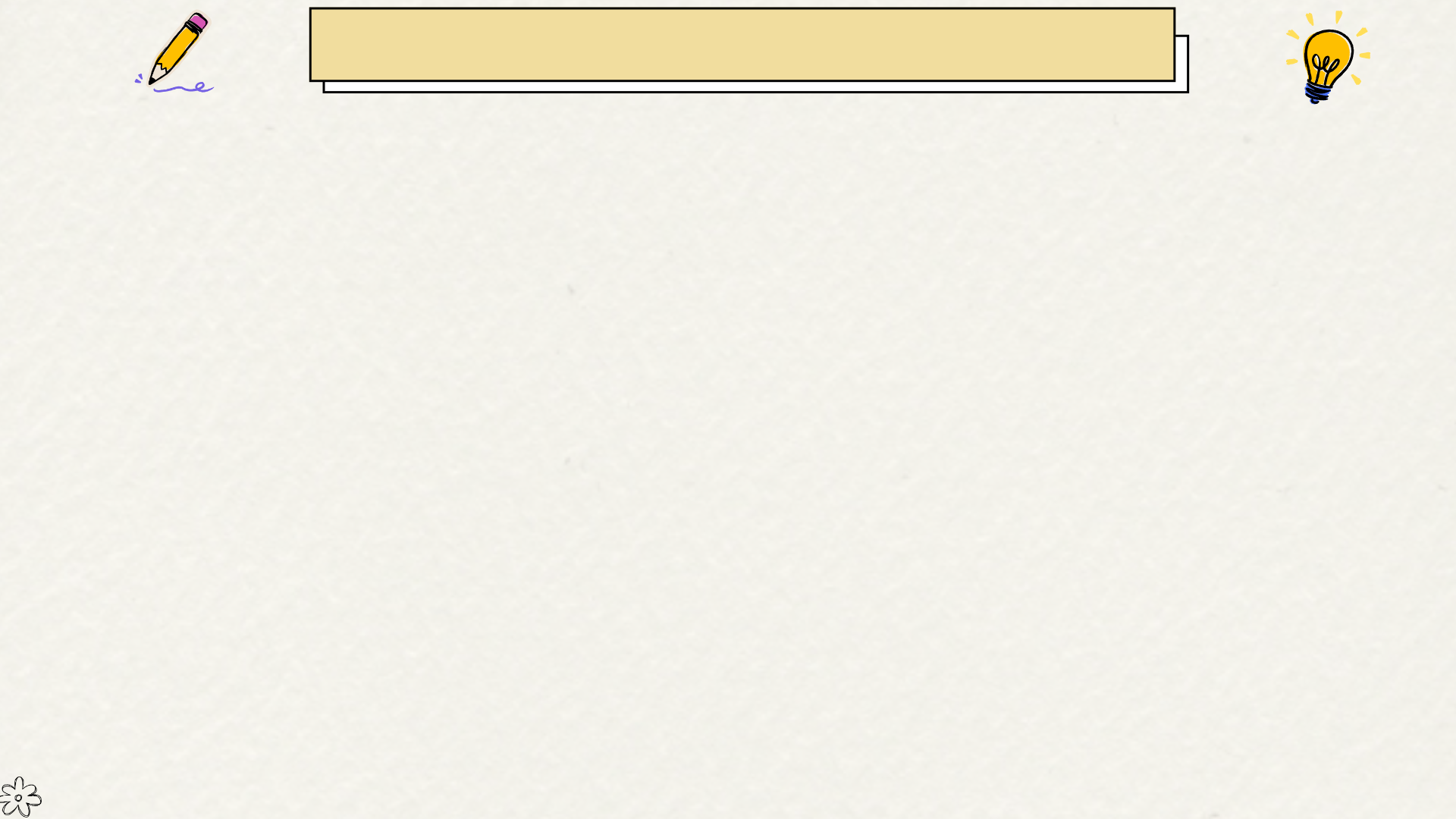 [Speaker Notes: Phần
Nhiệm vụ
Áp dụng vào đề tài của em
Mở đầu
nêu tên và giới thiệu khái quát về danh lam thắng cảnh hay di tích lịch sử.
 
Nội dung chính
trình bày có hệ thống các thông tin liên quan đến các phương diện khác nhau của danh lam thắng cảnh hay di tích lịch sử (vị trí tọa lạc; lịch sử hình thành; đặc điểm kiến trúc, cảnh quan,…; giá trị lịch sử, văn hóa; cách thức tham quan; …)
 
Kết thúc
đánh giá khái quát về danh lam thắng cảnh hay di tích lịch sử; bày tỏ suy nghĩ, tình cảm về danh lam thắng cảnh hay di tích lịch sử; đưa ra lời mời tham quan (nếu cần).]
PHT số 1
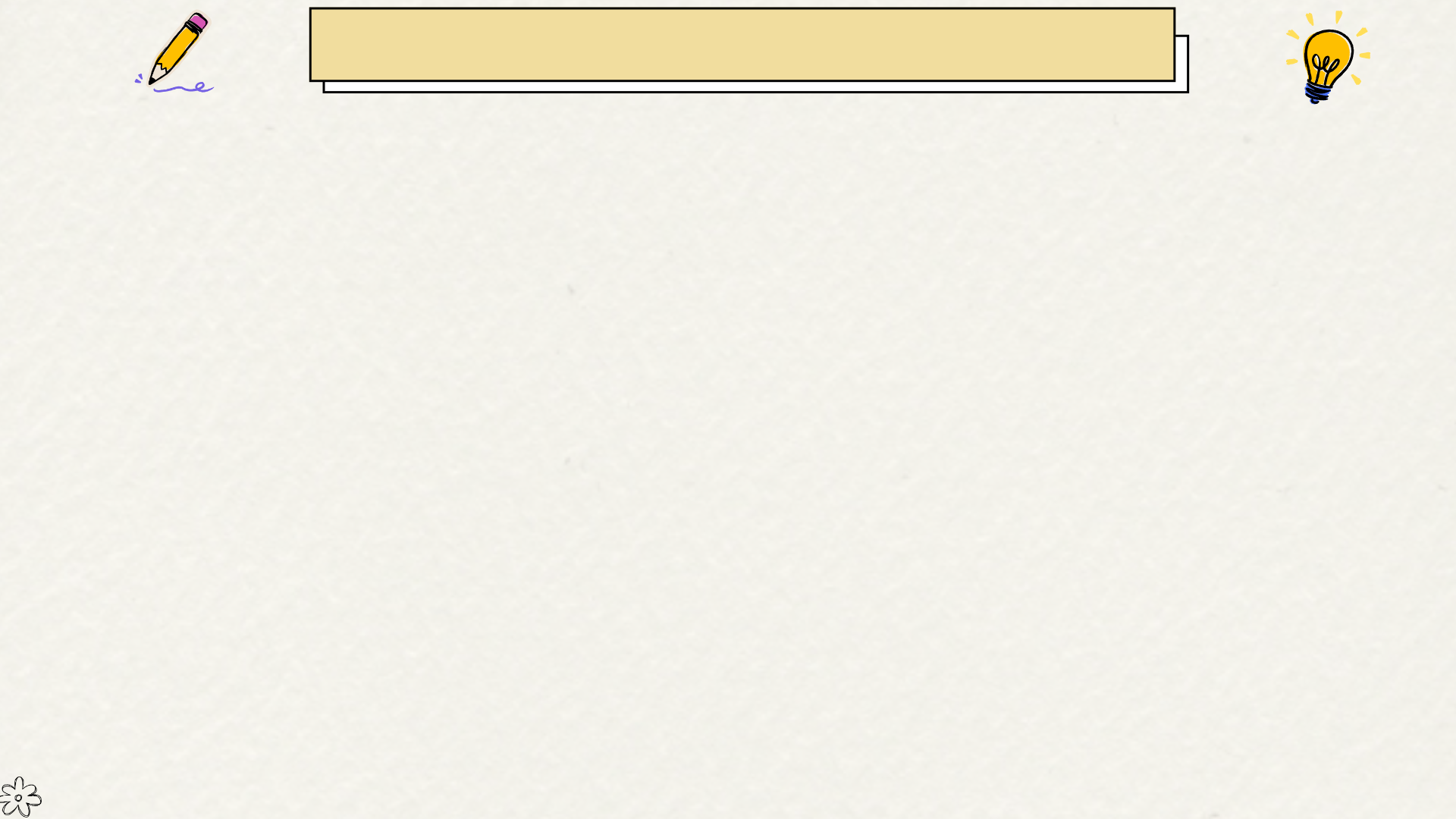 Có bối cảnh (không gian, thời gian diễn ra câu chuyện); có cốt truyện (chuỗi hành động của các nhân vật); có nhân vật (con người, con vật, thần tiên, cây cối, đồ vật,...).
Dựa trên nội dung truyện gốc, thay đổi, điều chỉnh một số chi tiết, ngôi kể,...
Hoàn toàn do người kể sáng tạo
[Speaker Notes: Phần
Nhiệm vụ
Áp dụng vào đề tài của em
Mở đầu
nêu tên và giới thiệu khái quát về danh lam thắng cảnh hay di tích lịch sử.
 
Nội dung chính
trình bày có hệ thống các thông tin liên quan đến các phương diện khác nhau của danh lam thắng cảnh hay di tích lịch sử (vị trí tọa lạc; lịch sử hình thành; đặc điểm kiến trúc, cảnh quan,…; giá trị lịch sử, văn hóa; cách thức tham quan; …)
 
Kết thúc
đánh giá khái quát về danh lam thắng cảnh hay di tích lịch sử; bày tỏ suy nghĩ, tình cảm về danh lam thắng cảnh hay di tích lịch sử; đưa ra lời mời tham quan (nếu cần).]
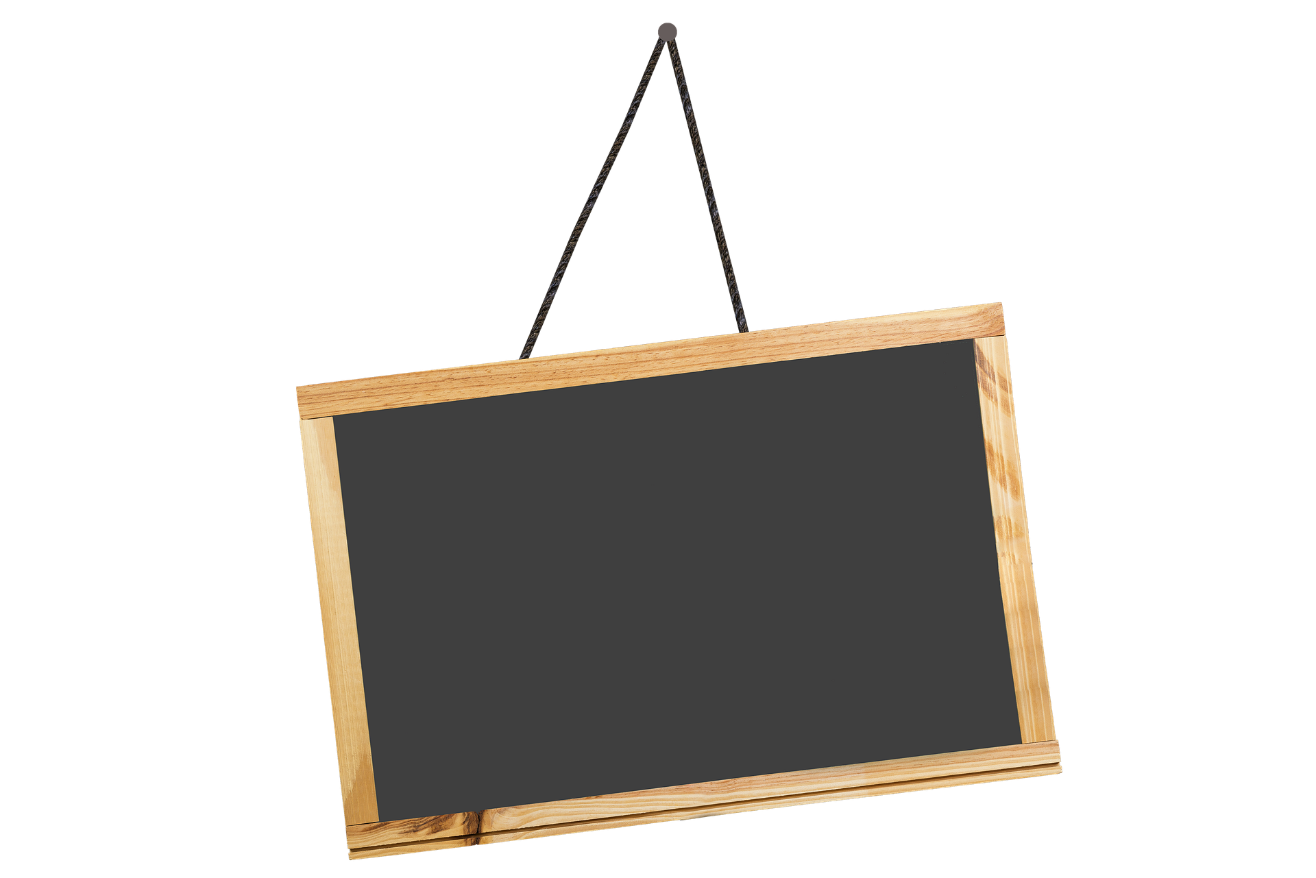 Hoạt động luyện tập và vận dụng
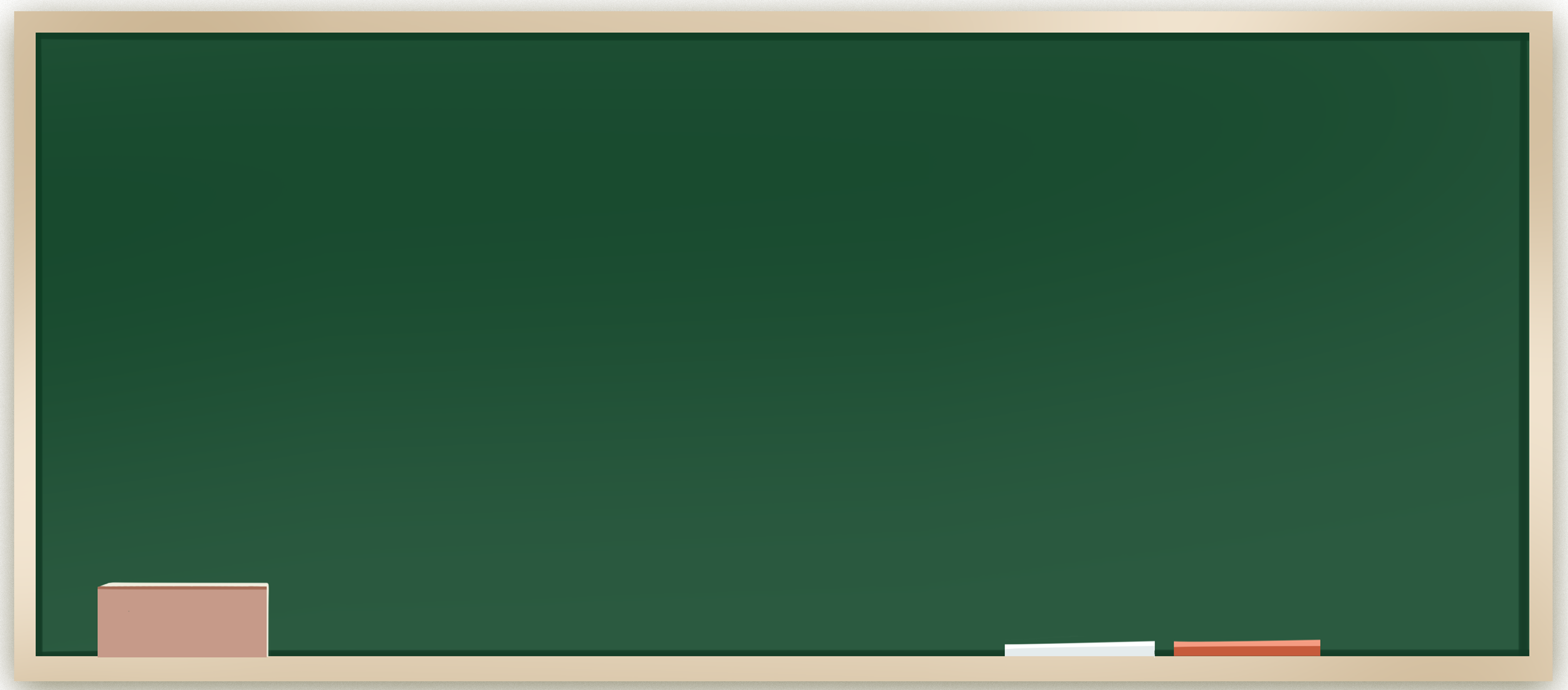 1
Hoạt động thực hiện nhiệm vụ Nói và nghe
1.1. Hoạt động xây dựng dàn ý cho câu chuyện
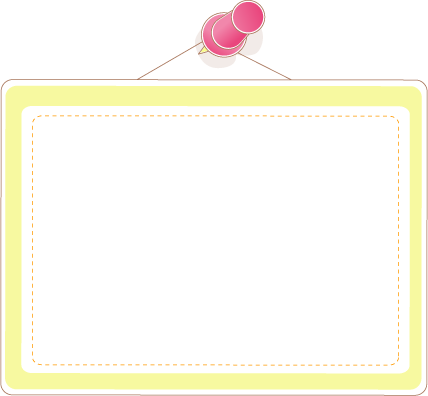 Nhóm 2 HS thực hiện PHT số 2
 Lưu ý: HS có thể kể lại câu chuyện dựa trên câu chuyện đã viết trong tiết học Viết hoặc kể lại một câu chuyện khác.
PHT SỐ 1
1.2. Hoạt động kể chuyện
Dựa trên dàn ý đã lập, kể lại câu chuyện bằng lời nói trong nhóm.
01
HS thực hiện nhiệm vụ trong nhóm 4, 5 HS, 1 HS kể, các HS khác nghe, góp ý dựa trên Bảng kiểm kĩ năng kể một câu chuyện tưởng tượng.
02
1.2. Hoạt động kể chuyện
Kết hợp sử dụng phương tiện ngôn ngữ và phi ngôn ngữ (hình ảnh, sơ đồ, bảng biểu, đoạn phim, ngôn ngữ hình thể,…).
Dự kiến các câu hỏi, thắc mắc của người nghe và câu trả lời.
Chào hỏi người nghe, tự giới thiệu về bản thân
5
1
2
3
4
Trình bày các thông tin rõ ràng, mạch lạc, chính xác.
Lựa chọn từ ngữ phù hợp với văn nói.
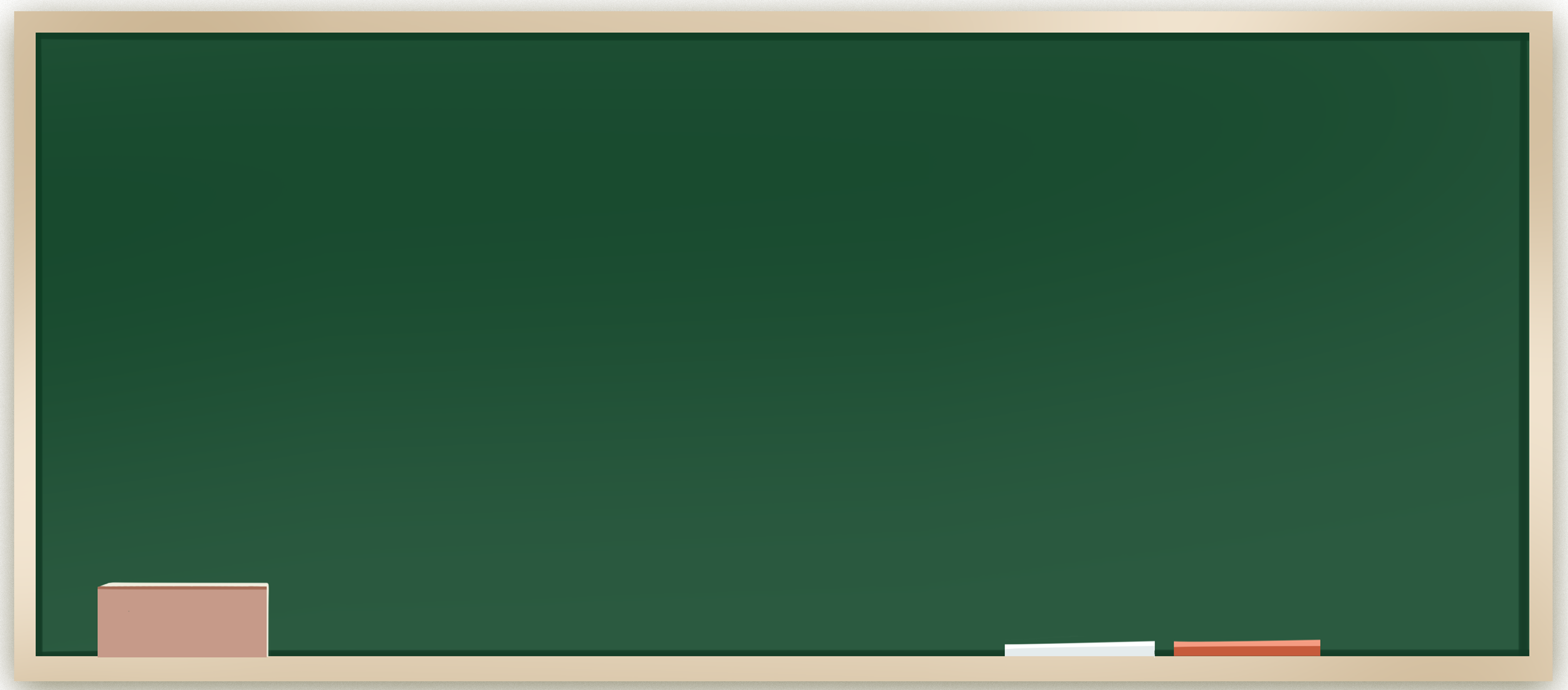 2
Hoạt động trao đổi, đánh giá, rút kinh nghiệm
2. Hoạt động trao đổi, đánh giá, rút kinh nghiệm
HS trả lời câu hỏi: Rút ra hai bài học kinh nghiệm về cách kể câu chuyện tưởng tượng bằng lời nói.
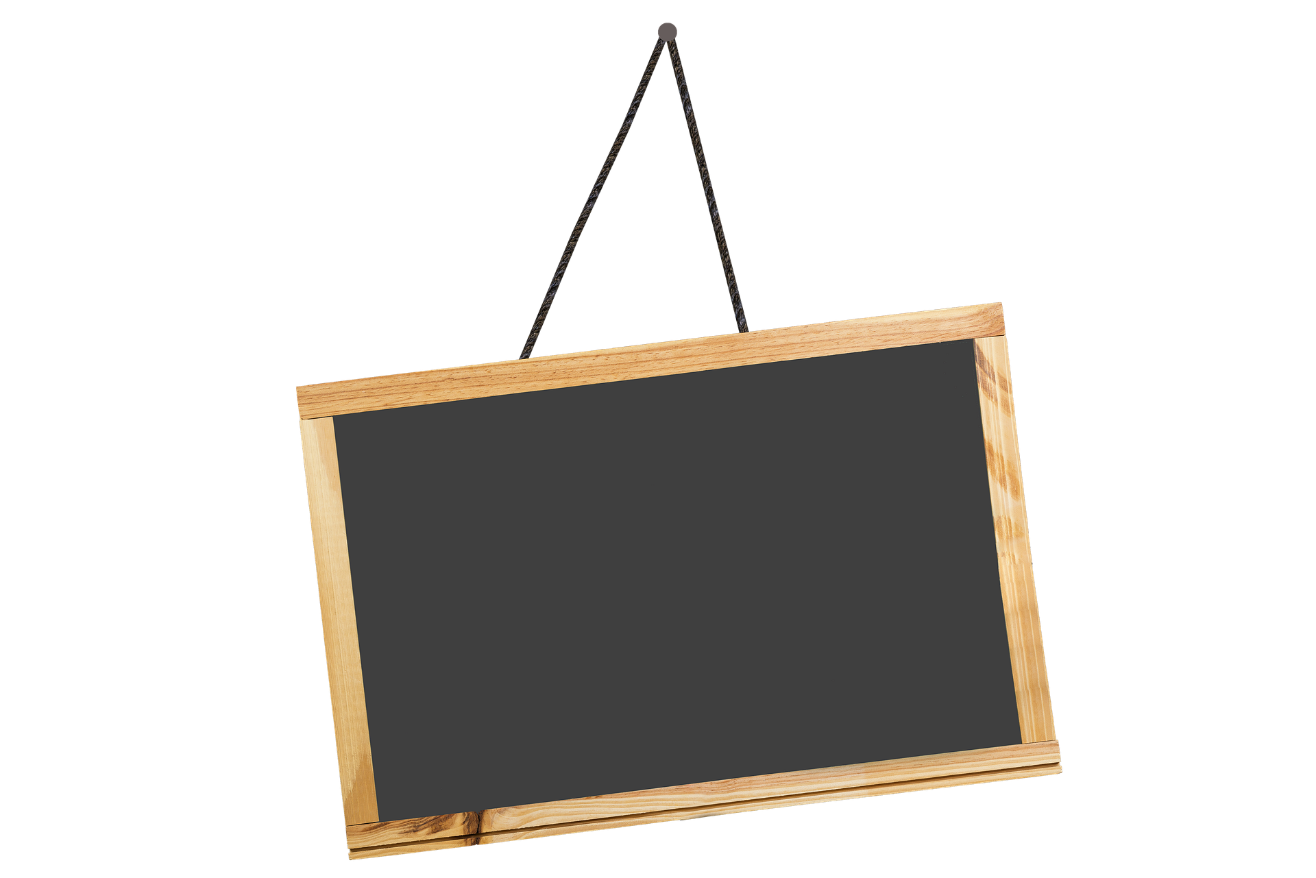 Nguyễn Nhâm
Zalo: 0981.713.891
HOẠT ĐỘNG HƯỚNG DẪN THỰC HIỆN PHẦN ÔN TẬP
HOẠT ĐỘNG HƯỚNG DẪN THỰC HIỆN PHẦN ÔN TẬP
HS trả lời các câu hỏi ôn tập ở nhà.
BẢNG KIỂM